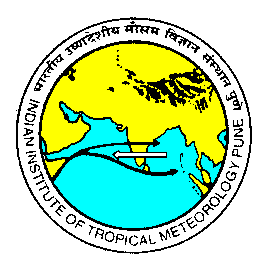 Disclaimer


The material  contained in this PPT is a raw model output and research product. 
This is meant for scientific use only.
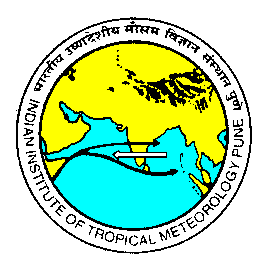 EXPERIMENTAL LIGHTNING FLASH PREDICTION
Real-time forecast based on
INITIAL CONDITION (IC): 01052022 0000UTC (GFS T1534)

WRF (With DLP-scheme)- 3 km resolution
Prepared by: Greeshma M. Mohan, K Gayatri Vani, Anupam Hazra, Chandrima Mallick and Team for Lightning/TS forecast, Indian Institute of Tropical Meteorology, Ministry of Earth Sciences, India.
24 h Accumulated Total Lightning Flash Counts (Day1)
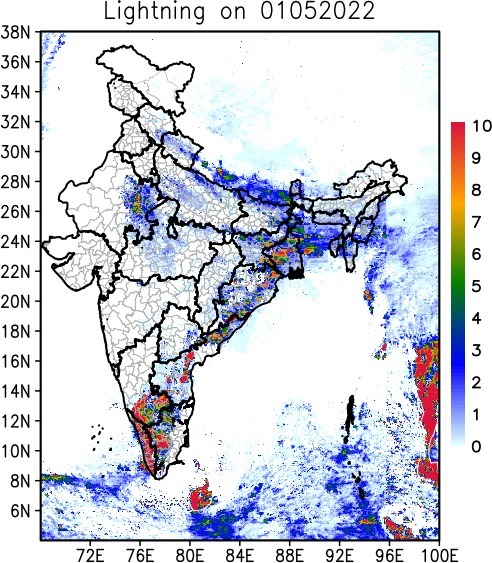 3 hourly Accumulated Total Lightning Flash Count (Max. Reflectivity overlaid)
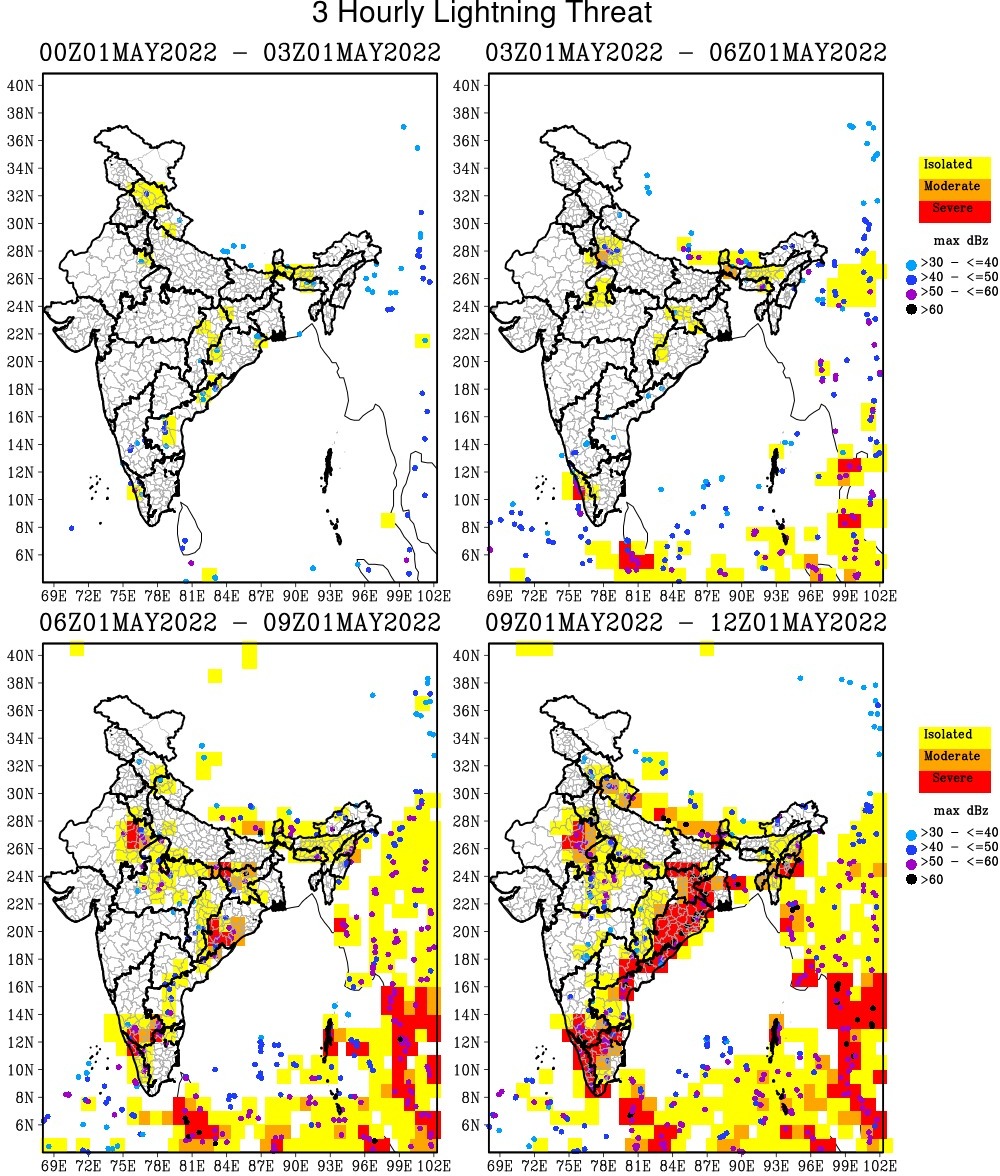 3 hourly Accumulated Total Lightning Flash Count (Max. Reflectivity overlaid)
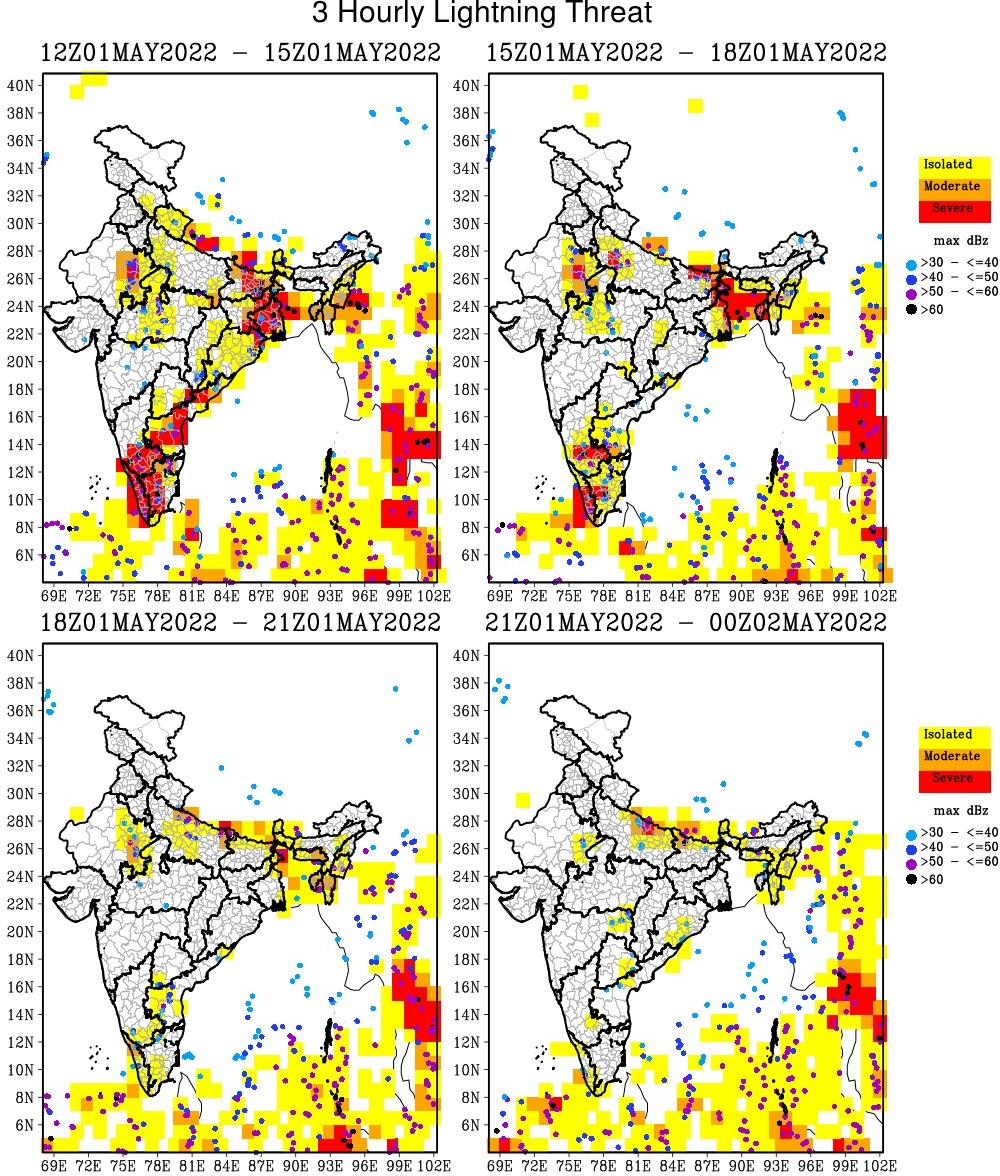 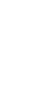 Thanks ……